Srdce
Mgr. Romana Klášterecká. Ph.D.
Srdce
Autonomie a automacie srdeční
Automacie – pravidelně, nezávisle na naší vůli prochází srdce fází systoly a diastoly(automaticky)
Autonomie – autonomní, podnět k rytmické činnosti(tj. střídání systoly a diastoly) vzniká v srdci samém. Nezávisle na nervových nebo humorálních vlivech. Srdce tepe i po izolaci, kdy veškeré nervové spoje a dodávka humorálních faktorů krví jsou přerušeny.Jedinou podmínkou je dostatečný přívod kyslíku a energetických látek.
Zevní nervové a humorální vlivy mohou přirozenou srdeční autonomii ovlivňovat (↑↓)
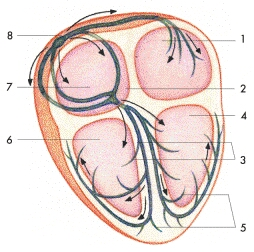 Převodní systém srdeční je tvořen
Sinoatriální uzel (Keithův-Flackův)– umístěn na vtokové části pravé předsíně
Atrioventrikulární uzel(Aschoffův-Tawarův) –systém, který je spojen se SA dráhami procházejícími síněmi
Hissův svazek, odstupuje z atrioventrikulárního uzlu a prochází vazivovým systémem srdeční báze
Pravé a levé Tawarovo raménko, směřují do odpovídající svaloviny komor
Purkyňova vlákna – jsou ve svalovině komor, ve svalovině síní jsou 2-3 Purkyňova vlákna.
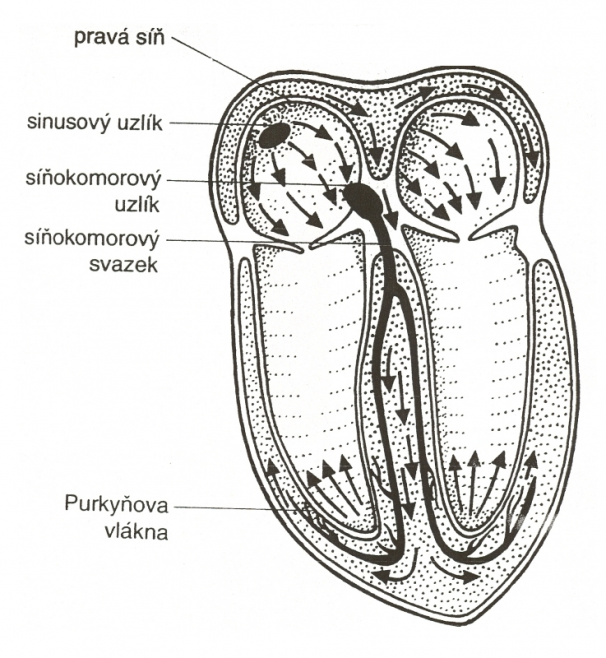 Centrum primární automacie srdeční
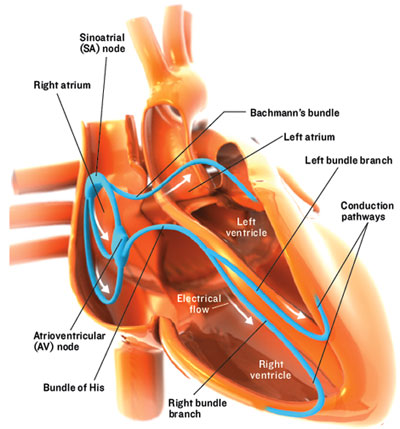 Sinoatriální uzel(SA) – je udavatelem rytmu (pacemakerem) pro celý myokard.
KMP buněk SA je poměrně nízký -55-65mV.
Vlákna SA uzlu jsou současně velice propustná pro draslíkové ionty, které vystupují z buňky a snižují tak jejich KMP. Tento proces snižování polarizace probíhá až po dosažení prahové hodnoty 
    -40mV(spontánní depolarizace). Při této hodnotě se náhle otevřou  sodíko-vápníkové kanály na buněčných membránách a proběhne elektrochemický děj nazývaný – akční potenciál.
Klidový membránový potenciál
Klidový membránový potenciál
Akční potenciál
Akční potenciál
Srdeční revoluce
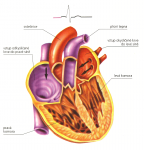 Jeden cyklus srdeční činnosti
Kontrakce svaloviny = systola
Uvolnění svaloviny = diastola
Na počátku jsou tlaky v komorách a předsíních téměř vyrovnané – nulová hodnota
Atrioventrikulární chlopně jsou uvolněné – proudění krve do komor
Srdeční revoluce
Fáze srdečního cyklu(srdeční revoluce)
V systole i diastole můžeme rozlišit jednotlivé fáze podle tlakových a objemových změn v srdečních komorách
Obecně lze tyto fáze charakterizovat podle toho, která ze změn je dominantní: buď se mění tlak v komorách, aniž by se měnil jejich objem, nebo se naopak mění objem komor při relativně malé změně nitrokomorového tlaku:
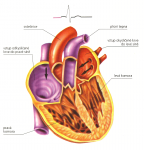 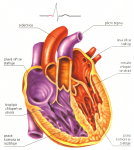 Srdeční revoluce
Podle toho rozlišujeme dvě fáze systoly:
Fázi izovolumické kontrakce – roste tlak v komorách, ale objem se nemění
Ejekční(vypuzovací) fáze, kdy je tlak v komorách poměrně stálý a jejich objem se zmenšuje
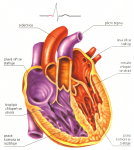 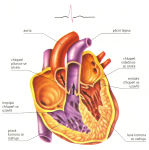 Srdeční revoluce
Podobně rozlišujeme dvě fáze diastoly:
Fáze izovolumické relaxace,                             kdy nitrokomorový tlak klesá a objem se nemění 
Plnící fáze, kdy objem komor roste, aniž by se měnil tlak v komorách(výjimkou je úplný konec plnící fáze, kdy tlak mírně stoupne)
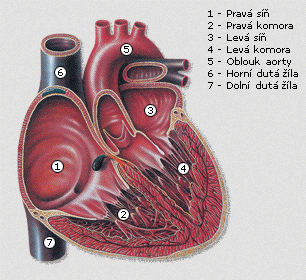 Srdeční revoluce
Celá srdeční revoluce trvá při srdeční frekvenci 72 tepů za minutu celkem 0,83s
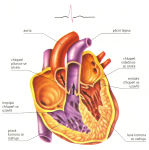 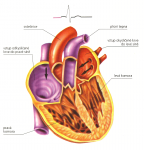 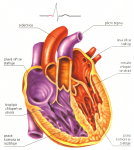 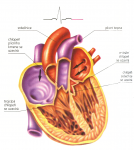 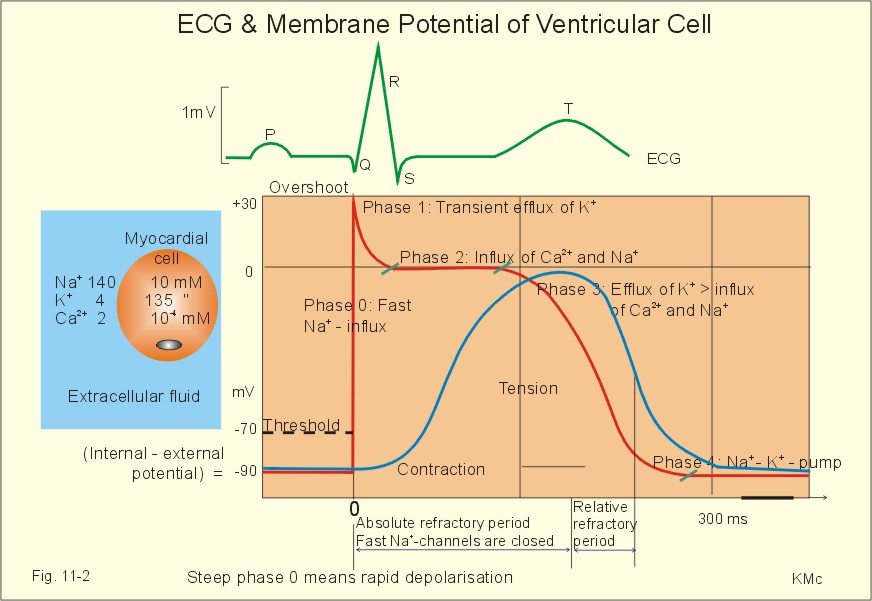 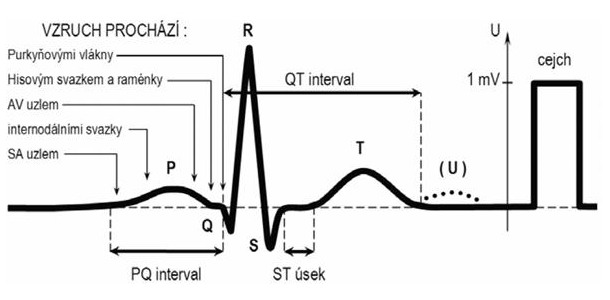